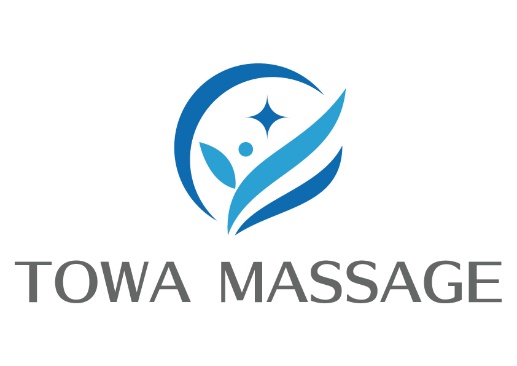 と　う　わ
藤和けんこう通信
発行元：藤和ビジョン株式会社（訪問マッサージ・はりきゅう）
相模原院042-855-0420　町田院042-851-7528　海老名院046-204-5482　二俣川院045-442-5439　青葉台院045-508-9560
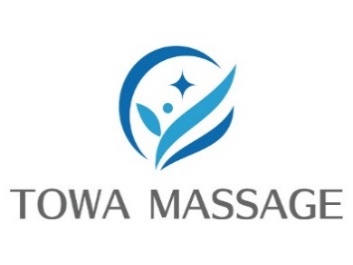 藤和マッサージｃｈ
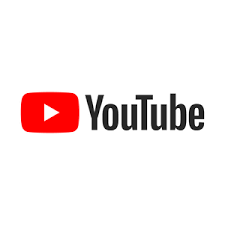 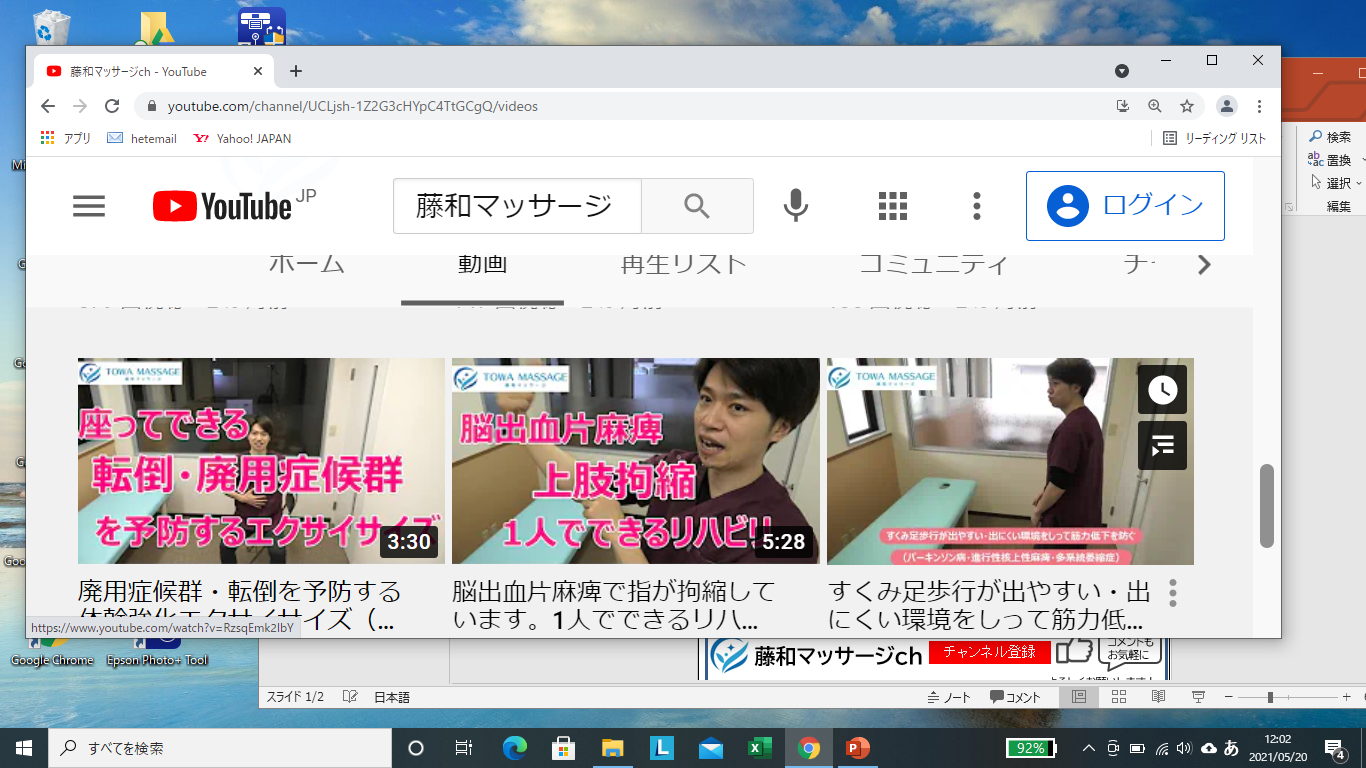 【今月のおすすめ動画紹介】
廃用症候群・転倒を予防する体幹強化
　　　　　　エクササイズ（座ってできる）
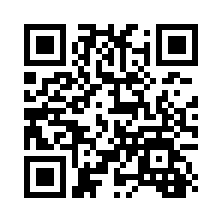 スマートフォンの方はQR
から動画紹介のページへ
移動できます。
パソコンの方は、
「藤和マッサージｃｈ」で検索
【動画内容の概要】
足腰に不安のあるご高齢者様にも、転倒のリスク少なく安全・簡単に取り組むことのできる体幹強化エクササイズです。
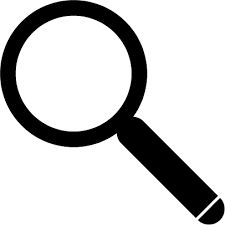 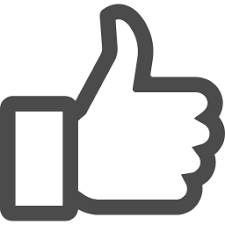 方法は下記の通りです。
チャンネル登録
1.　イスやベッドに腰かけ、背筋を伸ばす。
2.　背中を伸ばしたまま、お辞儀をするように前方
　　 に体を倒していきます。
3．　限界まで倒したところで、足や腹筋、背筋に力
　　　を入れて元の姿勢に戻ります。
4．　10回を3セットくらいを目安に、無理のない範
　　　囲んで取り組みましょう。
イイネ
チャンネル登録者数
“4200人”到達
皆様のご登録、感謝致します
●YouTube　発信者●
注意点や発展は下記の通りです。
・藤和ビジョン株式会社代表
・鍼灸マッサージ師
・元プロ野球トレーナー
・15年以上の現場での臨床経験
背中を丸めず、背筋を伸ばしてお辞儀をするように動きましょう。
手を胸にあてた状態、手を前に伸ばした状態で負荷がかわります。
コメントも
お気軽に
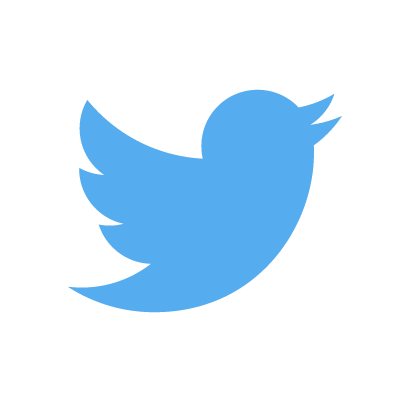 藤和マッサージ公式Twitterでは、施術者の一コマを紹介中です！
@towa_massage
先日、訪問マッサージのご利用者様より施術中の会話が少ないとのご指摘を頂きました。元々口下手ということに加え、コロナ禍で感染防止の配慮のつもりでもありましたが、ご利用者様が快く施術を受けて頂く為にはどうあるべきか反省するいい機会となりました。
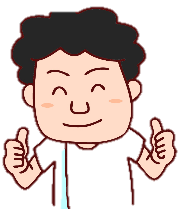 すどう
しん
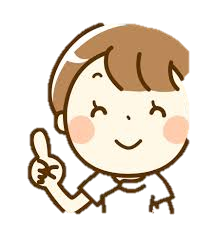 須藤　新
多発性骨髄腫により、下肢の筋力低下があり、立位保持もフラフラカクカクしていたが、最近めきめき向上し部屋の中なら独歩でスタスタ歩き、フロアを歩行器で速いスピードで歩行訓練出来るまでになられてきました
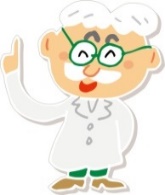 ◎医療・介護関連ニュース◎
介護施設のクラスター、計1800件超に　週10件台の水準続く　　　　　　　　　　　　　　
　　　　　　　　　　　　　　　　　　　　　　　　　　　　（2021年8月20日ケアマネタイムスより）
厚生労働省は18日（8月）、全国の高齢者施設でこれまでに発生した新型コロナウイルスのクラスターの件数が、16日0時までの時点で1800件を超えたと発表した。直近1週間の発生件数は15件。全国規模で感染の急拡大に歯止めがかからないなか、8月は10件台で推移している。高齢者・職員のワクチン接種の影響が大きい。依然として予断を許さない状況に変わりはなく、現場はリソースも乏しいなか対策の徹底を続けている。
厚労省のアドバイザリーボードは18日の会合で、目下の感染状況について「全国各地で災害レベル。高齢の感染者も再び増加している」と分析。「既にワクチンを接種した人も含め、改めて、基本的対策や業種別ガイドラインなどを徹底すべき」と呼びかけた。
田村憲久厚労相はアドバイザリーボードの冒頭、「重症者数も急激に増加しており、入院調整も非常に厳しい」と強調。「ワクチン接種だけで現状を克服できるとは考えていない。臨時的な医療・療養体制の強化の検討も含め、早急に対応を進めていく」と述べた。
ホームヘルパー、4人に1人が65歳以上　進む高齢化　人手不足の加速懸念
　　　　　　　　　　　　　　　　　　　　　　　　　　　　（2021年8月24日ケアマネタイムスより）
介護労働安定センターは23日、昨年度に実施した最新の「介護労働実態調査」の結果を公表した。【Joint編集部】
それによると、介護職に占める65歳以上の割合は12.3%。職種別ではホームヘルパーが最も高く、およそ4人に1人の25.6%となっている。今後、高齢化が進んで退職者が増えれば人手不足が一段と加速しかねない。
【漫画で分かる訪問マッサージ】
（藤和マッサージホームページより一部抜粋）
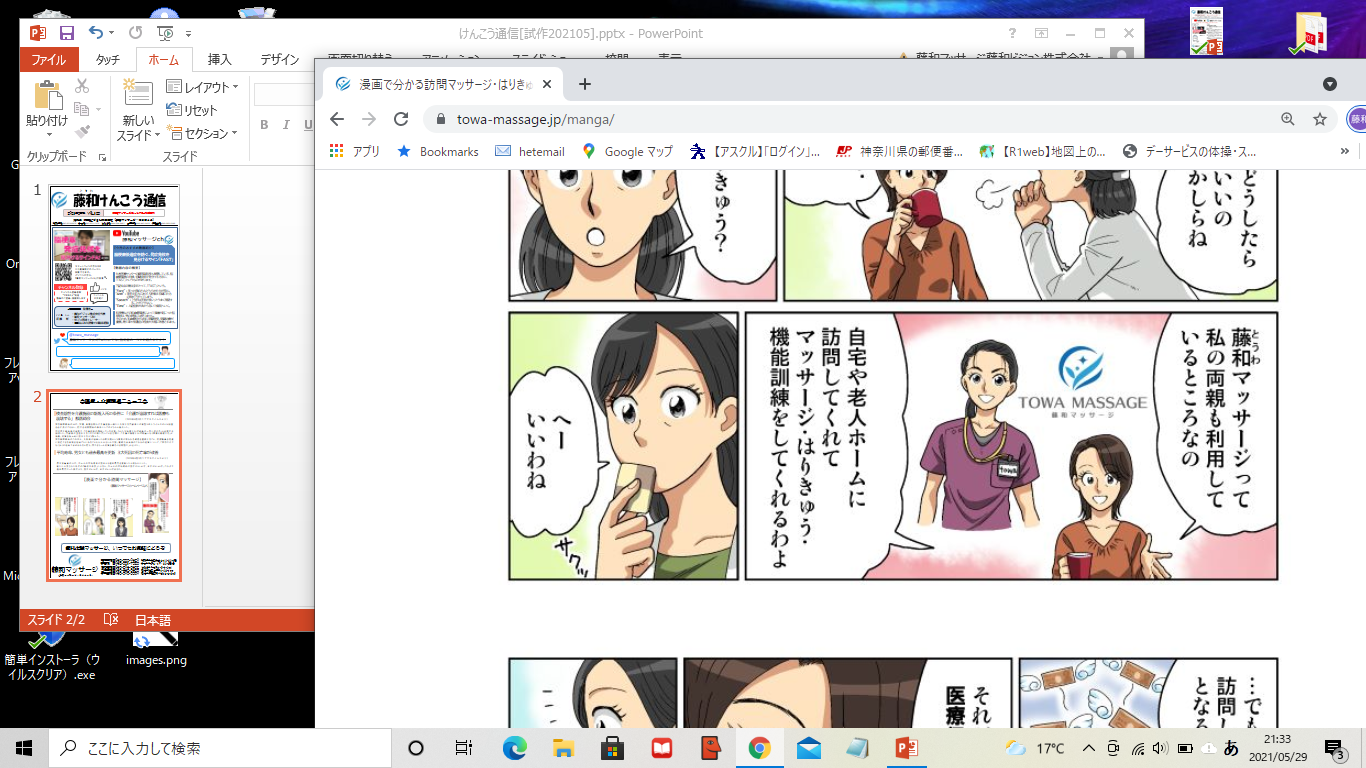 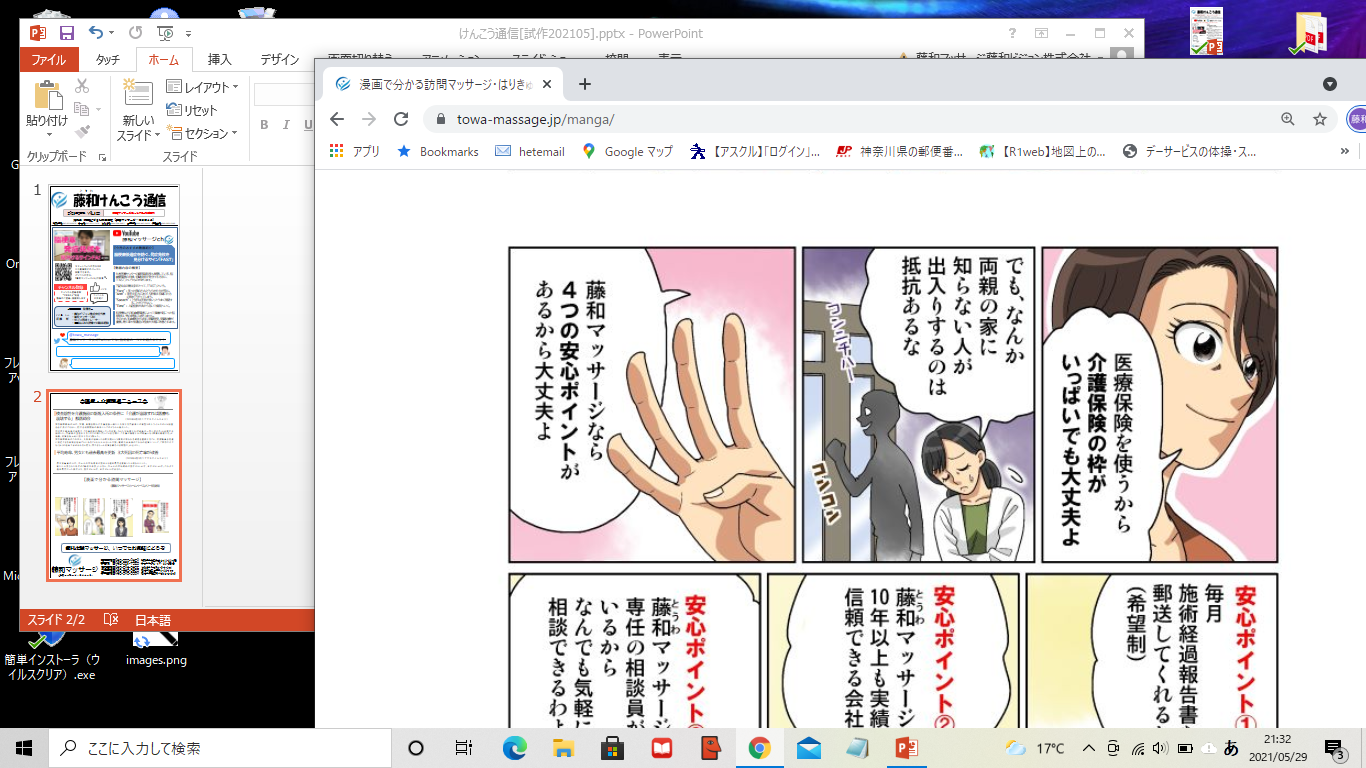 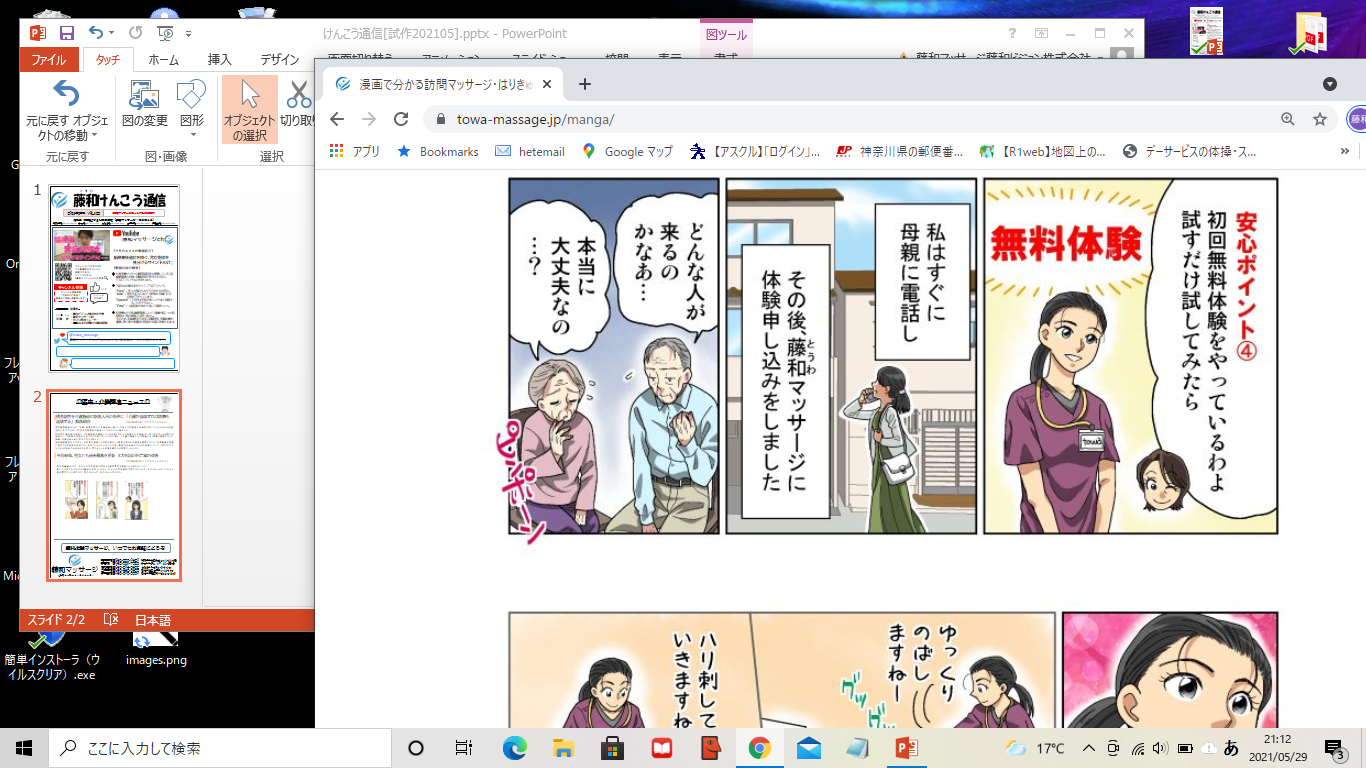 ①
鍼灸・あマ指の国家資格保有者が訪問施術を提供します。
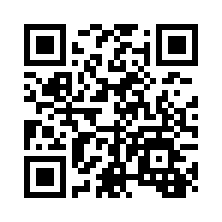 ②
③
漫画の全容
はこちら
医療保険適応のため、
ご負担少なく施術が可能
お悩みやご希望にあわせて
治療プランを計画します
無料体験マッサージ、いつでもお気軽にどうぞ
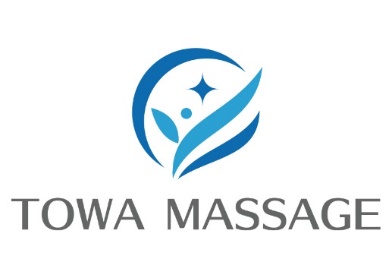 相模原院☎042-855-0420   相模原市南区南台4-13-23-1階
町田院　☎042-851-7528　町田市森野4‐17‐23-2階-B
海老名院☎046-204-5482　海老名市大谷北1-5-9-301
二俣川院☎045-442-5439　横浜市旭区二俣川1-32-100
青葉台院☎045-508-9560　横浜市青葉区榎が丘14-4-205
藤和マッサージ
【訪問マッサージ・はりきゅう】